Word of the Day
Autumn Term 2020
Week 6 – 5th October 2020
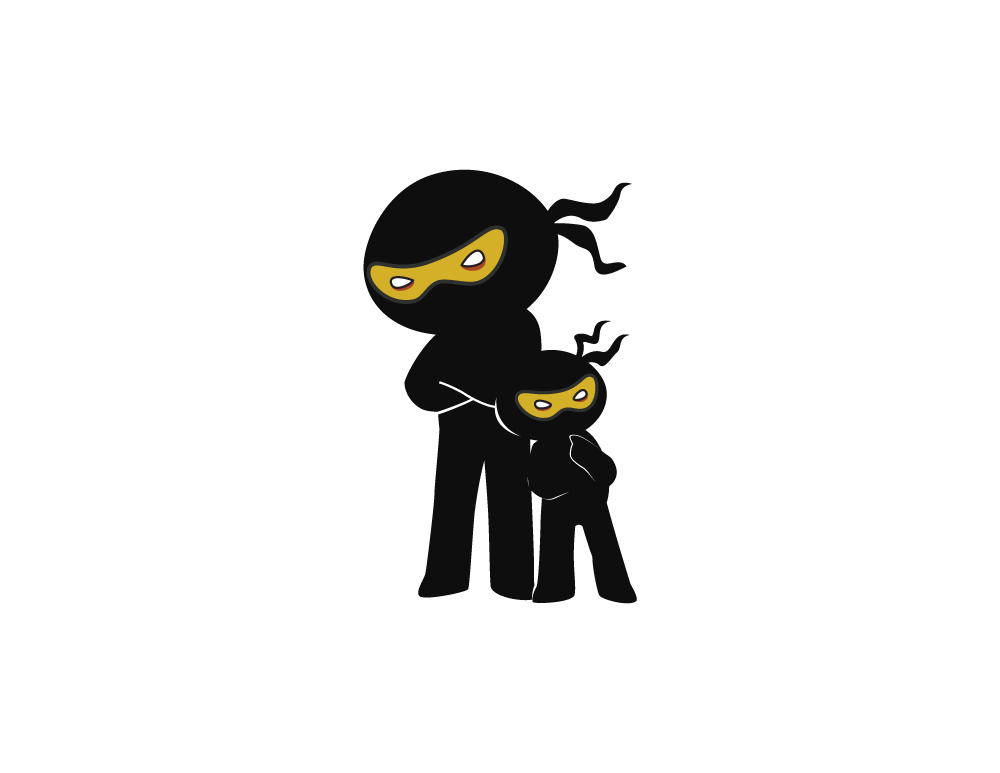 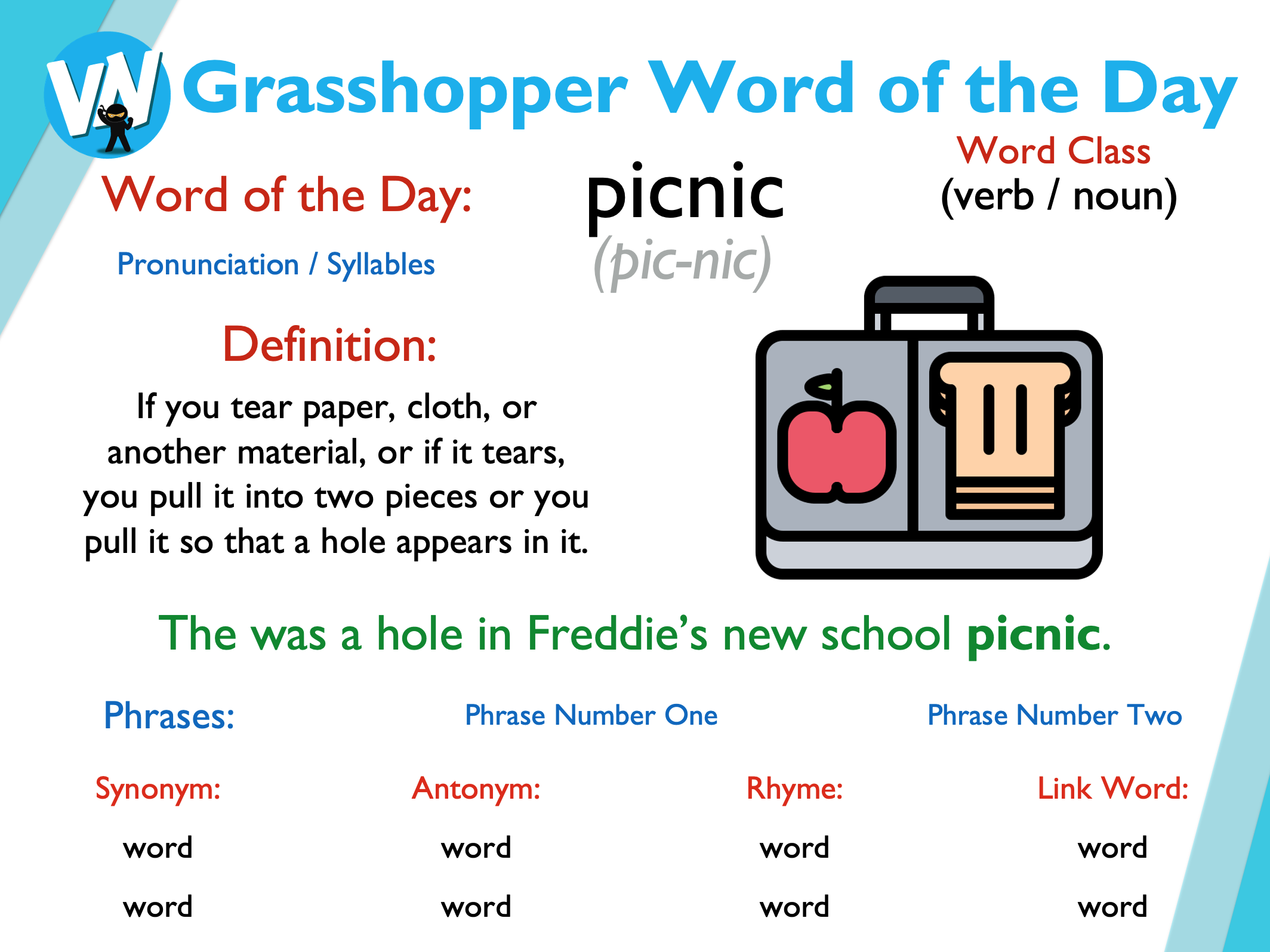 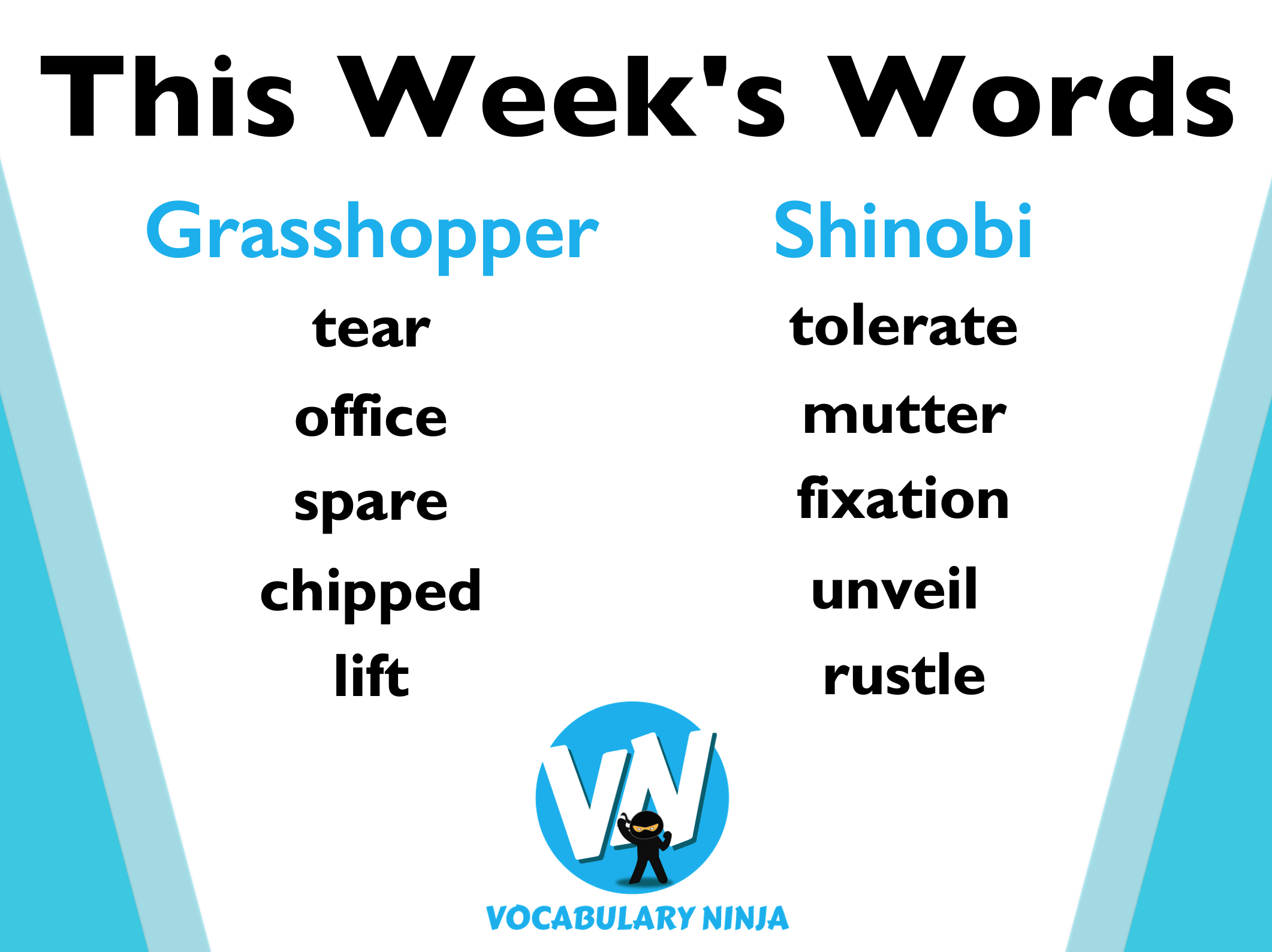 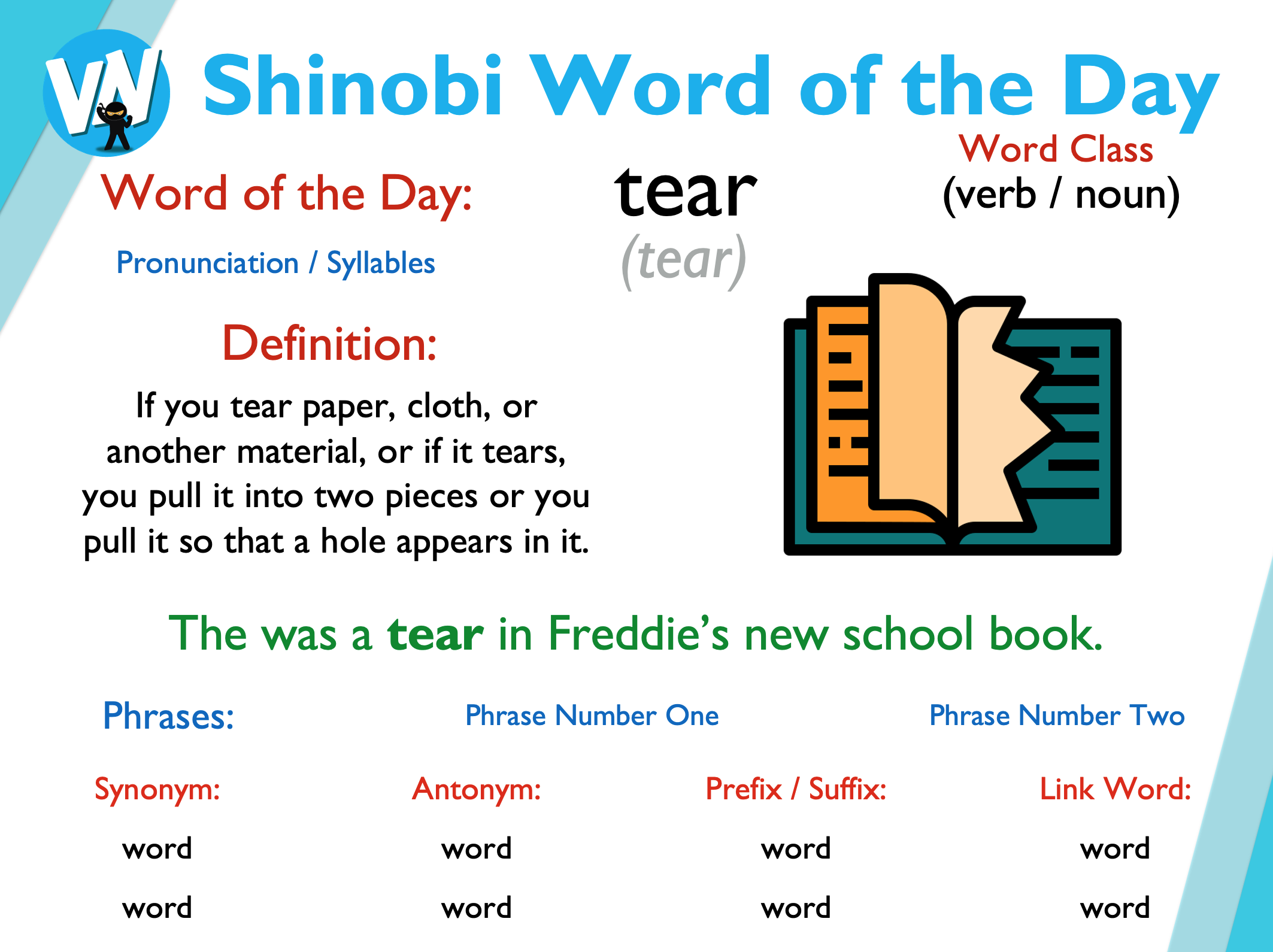 'Words unlock the doors to a world of understanding...'
This Week's Words
Shinobi
Grasshopper
monstrosity
tired
scarce
surprised
barren
hunger
miscreant
bored
obscene
disgust
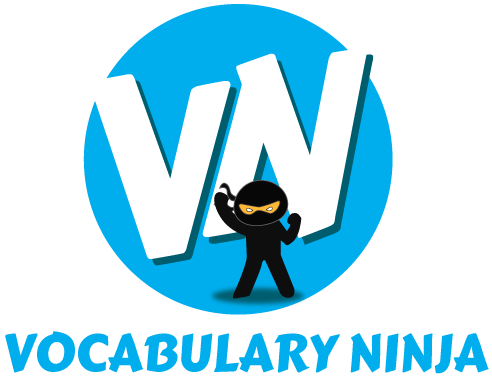 Grasshopper (Tier 1)
tired
surprised
hunger
bored
disgust
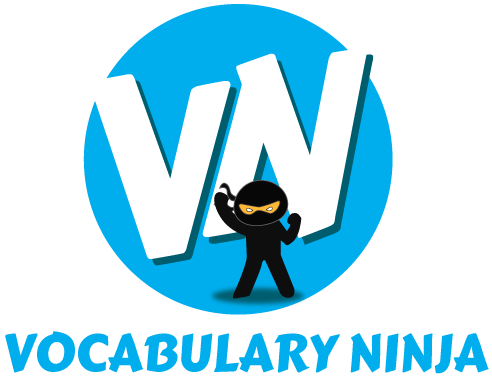 Shinobi (Tier 2)
monstrosity
scarce
barren
miscreant
obscene
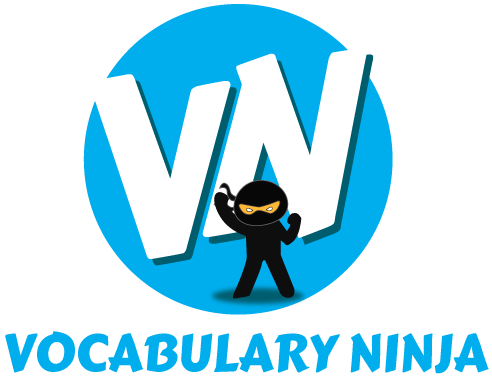 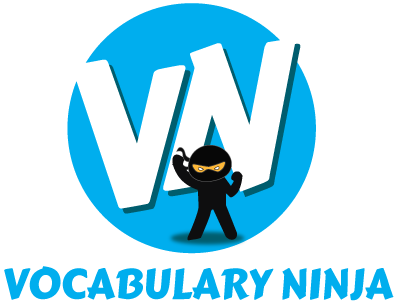 Grasshopper Word of the Day
Word Class
tired
Word of the Day:
(adjective)
(tired)
Pronunciation / Syllables
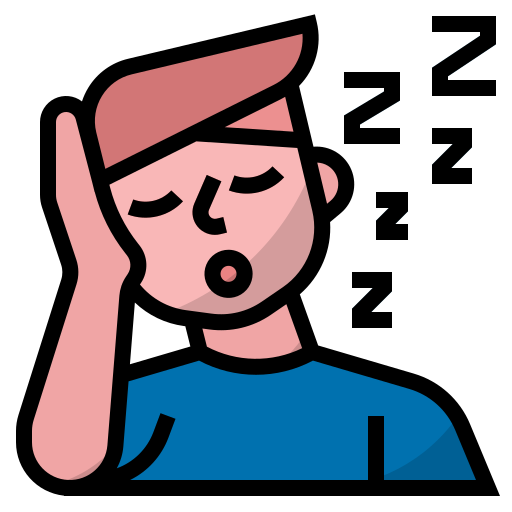 Definition:
If you are tired, you feel that you want to rest or sleep.
Tony looked tired and needed a rest or a sleep.
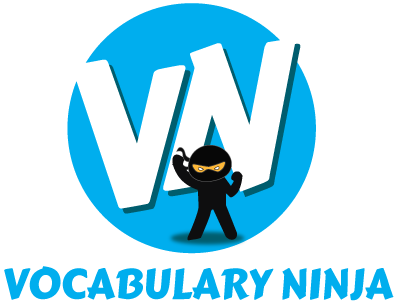 Grasshopper Word of the Day
Word Class
surprised
Word of the Day:
(adjective)
(sur-prised)
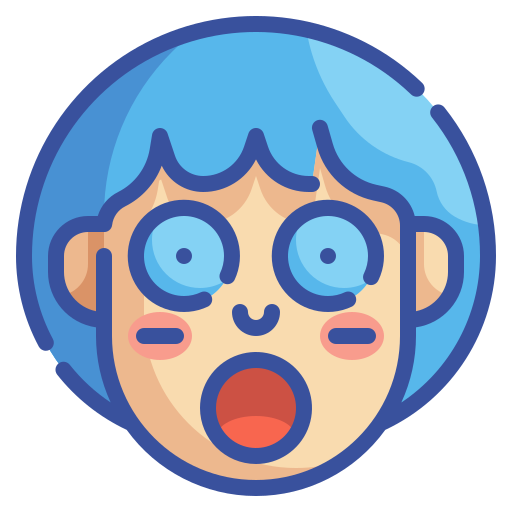 Pronunciation / Syllables
Definition:
If you are surprised at something, you have a feeling of surprise, because it is unexpected or unusual.
Everyone was surprised when the head teacher came in.
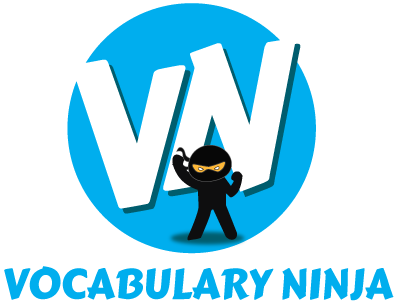 Grasshopper Word of the Day
Word Class
hunger
Word of the Day:
(noun)
(hun-ger)
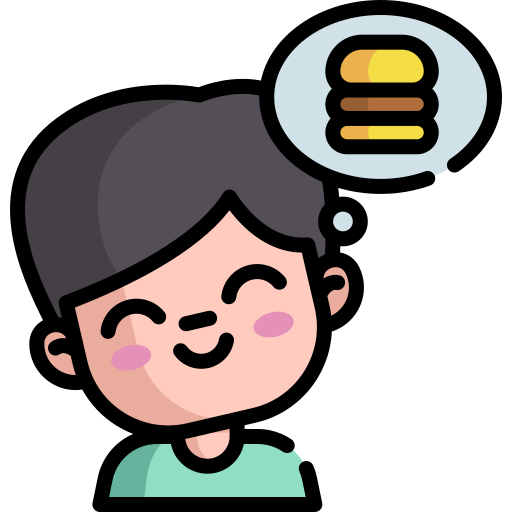 Pronunciation / Syllables
Definition:
Hunger is the feeling of weakness or discomfort that you get when you need something to eat.
Everyone was hungry and ready for lunch.
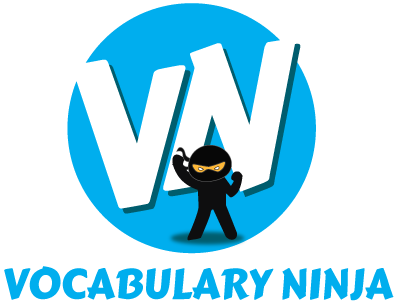 Grasshopper Word of the Day
Word Class
bored
Word of the Day:
(adjective)
(bored)
Pronunciation / Syllables
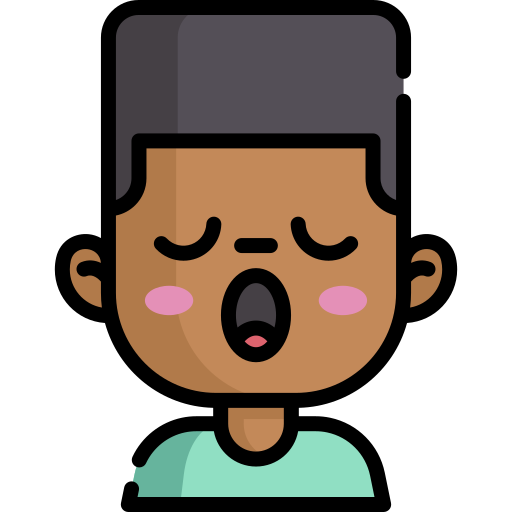 Definition:
If you are bored, you feel tired and impatient because you have lost interest in something or because you have nothing to do.
Hamza was bored at home and wanted to go to school.
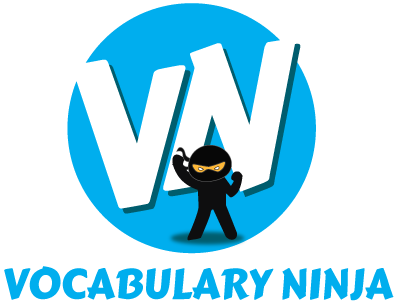 Grasshopper Word of the Day
Word Class
disgust
Word of the Day:
(noun)
(dis-gust)
Pronunciation / Syllables
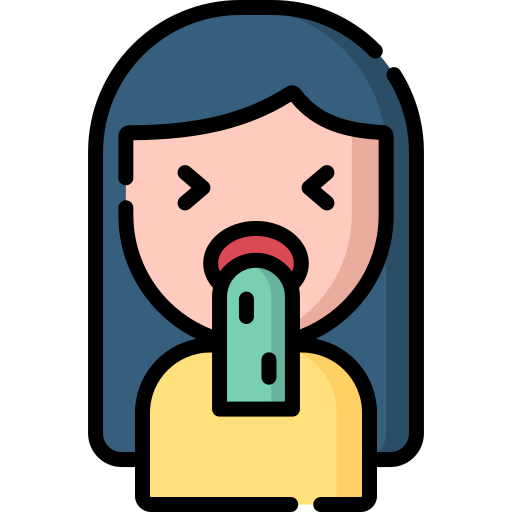 Definition:
Disgust is a feeling of very strong dislike or disapproval.
Zang felt disgust when he saw all the wasted food.
Shinobi Word of the Day
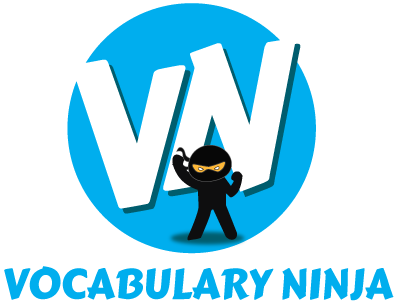 Word Class
monstrosity
Word of the Day:
(noun)
(mon-stros-i-ty)
Pronunciation / Syllables
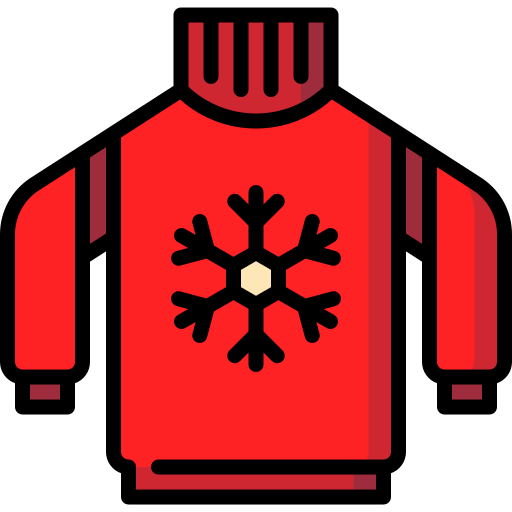 Definition:
If you describe something, especially something large, as a monstrosity, you mean that you think it is extremely ugly.
The new school uniform was a monstrosity.
Shinobi Word of the Day
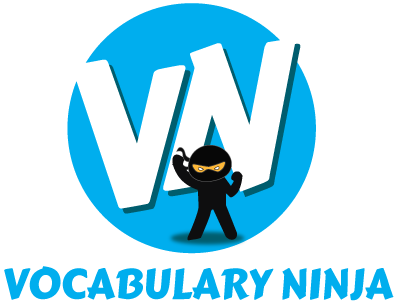 Word Class
scarce
Word of the Day:
(adjective)
(scarce)
Pronunciation / Syllables
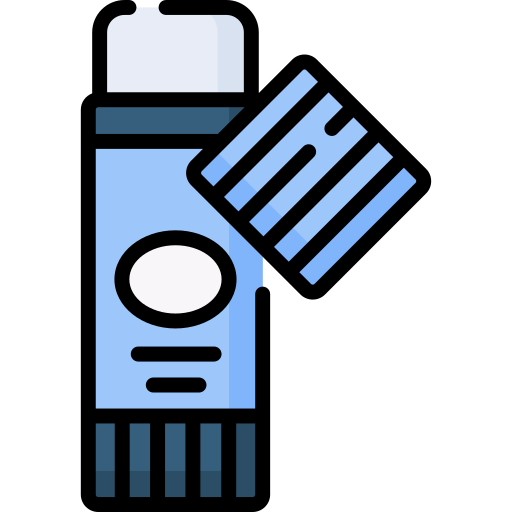 Definition:
If something is scarce, there is not enough of it.
Glue sticks had become scarce in the year 4 class.
Shinobi Word of the Day
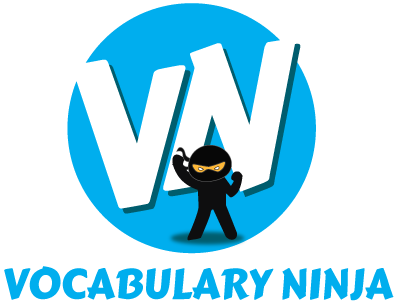 Word Class
barren
Word of the Day:
(adjective)
(bar-ren)
Pronunciation / Syllables
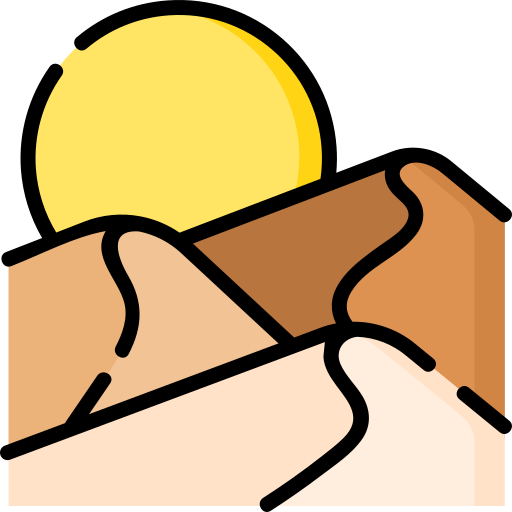 Definition:
If you describe a room or a place as barren, you do not like it because it has almost no furniture or other objects in it.
The hall was barren, all the equipment had been removed.
Shinobi Word of the Day
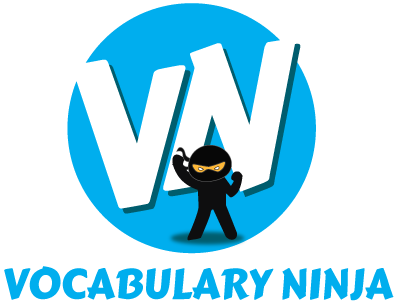 Word Class
miscreant
Word of the Day:
(noun)
(mis-cre-ant)
Pronunciation / Syllables
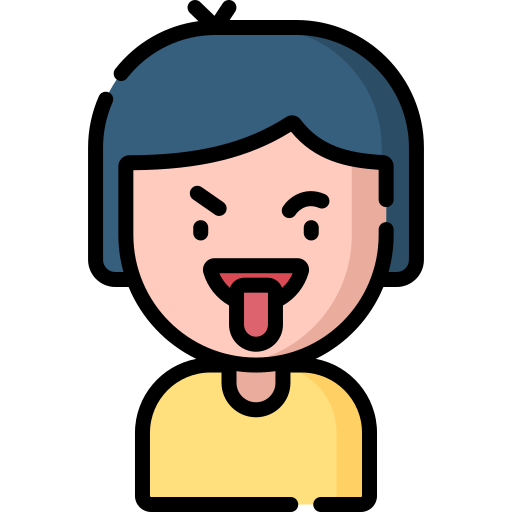 Definition:
A miscreant is someone who has done something illegal or behaved badly.
The character in the book was a miscreant.
Shinobi Word of the Day
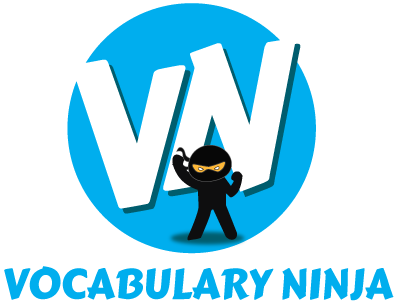 Word Class
obscene
Word of the Day:
(adjective)
(ob-scene)
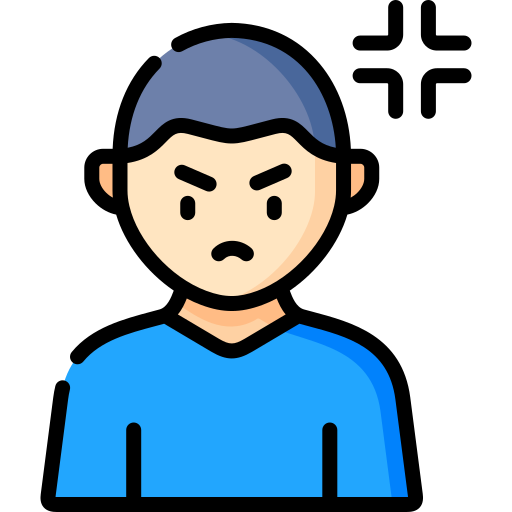 Pronunciation / Syllables
Definition:
If you describe something as obscene, you disapprove of it very strongly and consider it to be terribly wrong.
The behaviour of the children had been obscene.